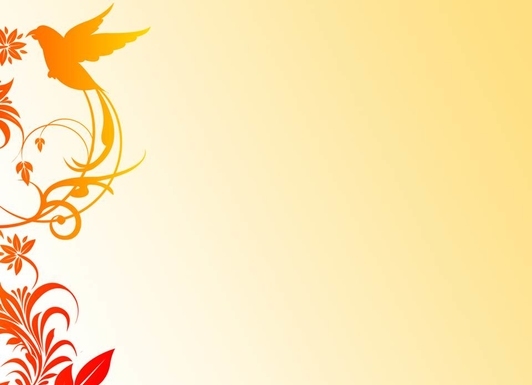 Муниципальное автономное дошкольное образовательное учреждение «Центр развития ребёнка - детский сад №50»
г.о.Самара
Фотоотчёт весеннего праздника во всех возрастных группах
Подготовила: 
музыкальный руководитель Лапина С.П.
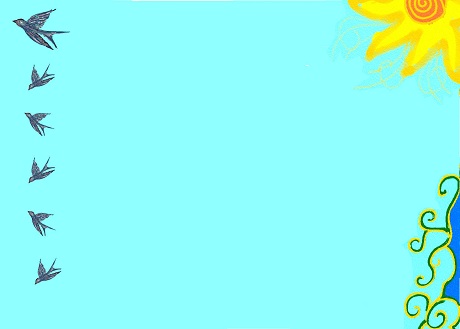 Цель праздника:

-создавать праздничное настроение, через разнообразные формы 
музыкальной деятельности;
-совершенствовать песенное , танцевальное, музыкально-игровое творчество;
-реализовывать детский потенциал, расширять коммуникативные  навыки.
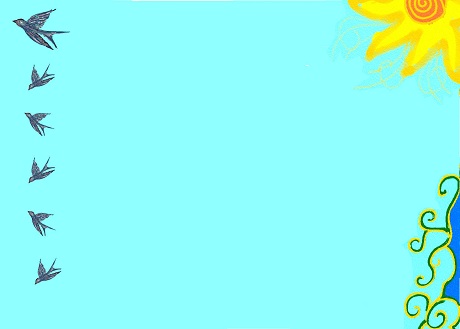 Средняя группа
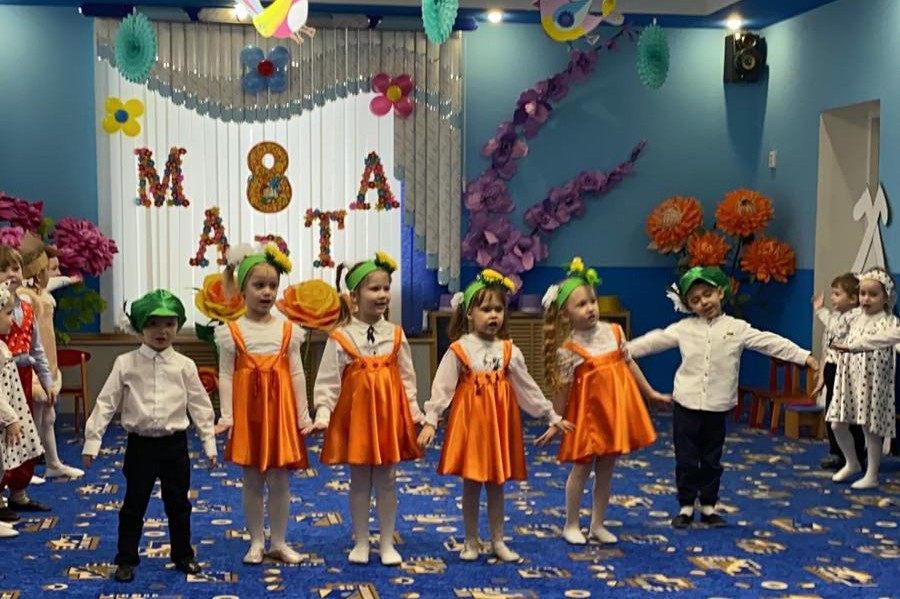 Р.Н.П.»Летели две птички»
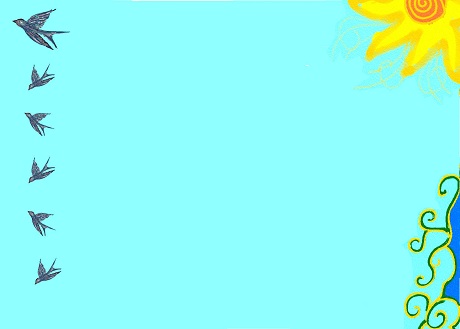 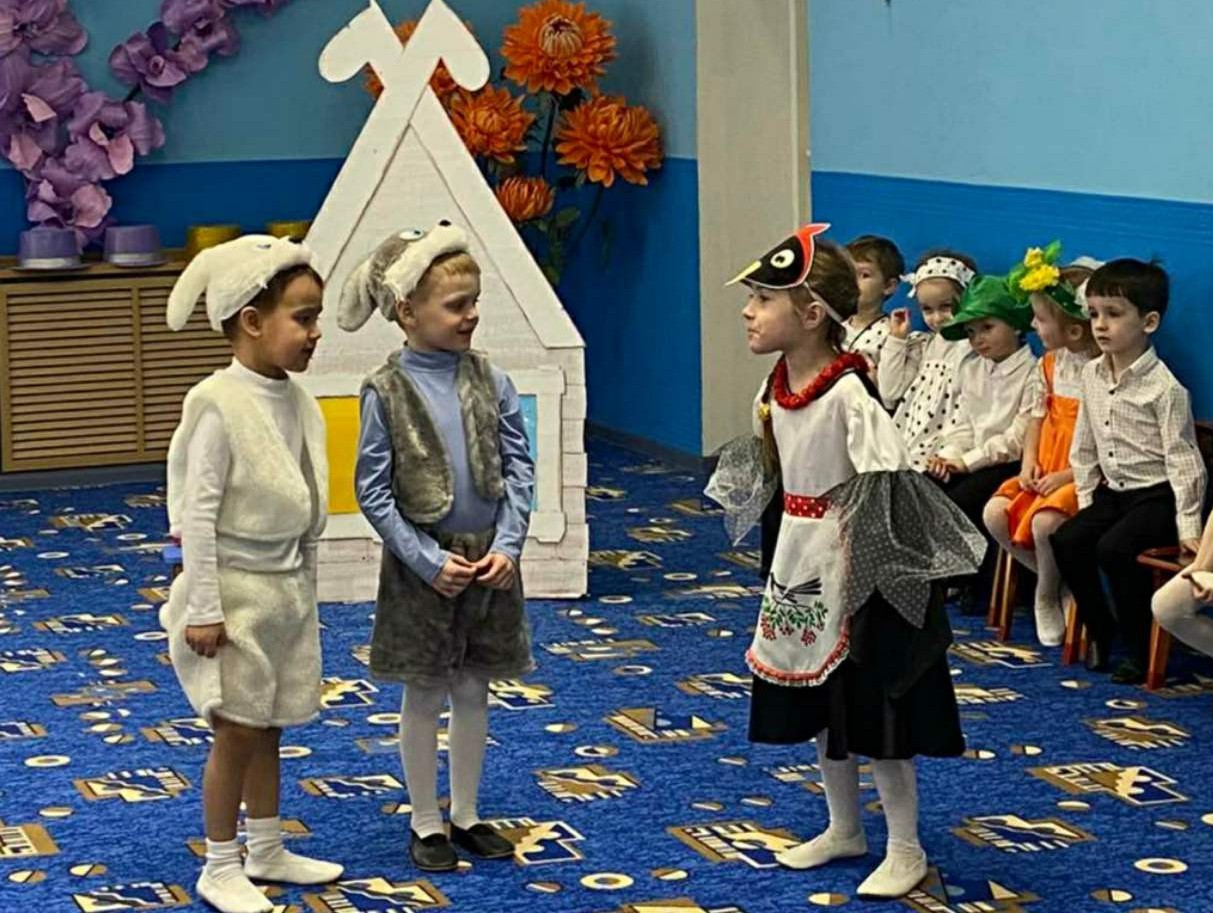 Сценка из театрализованной постановки  
«Весна в лесу»
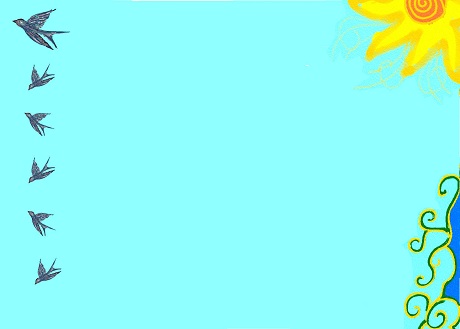 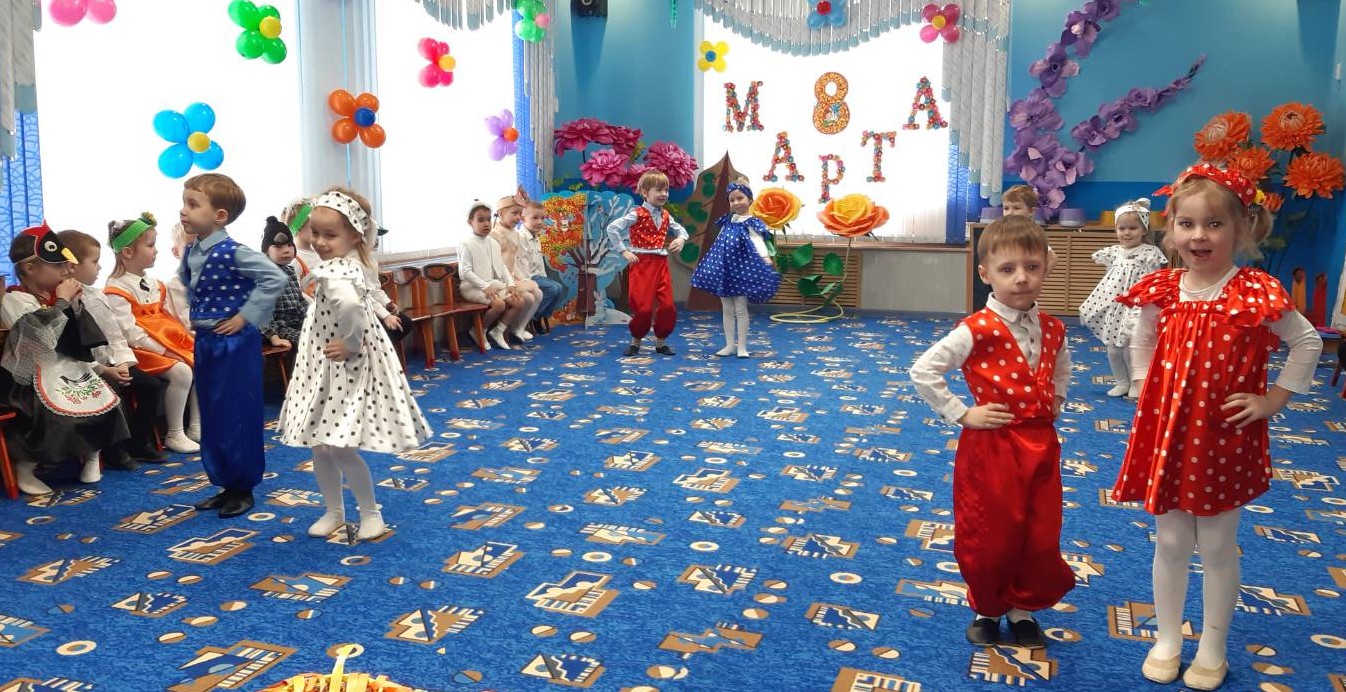 Танцы: 
«Топни ножка моя»
 «Как прекрасен этот мир!»
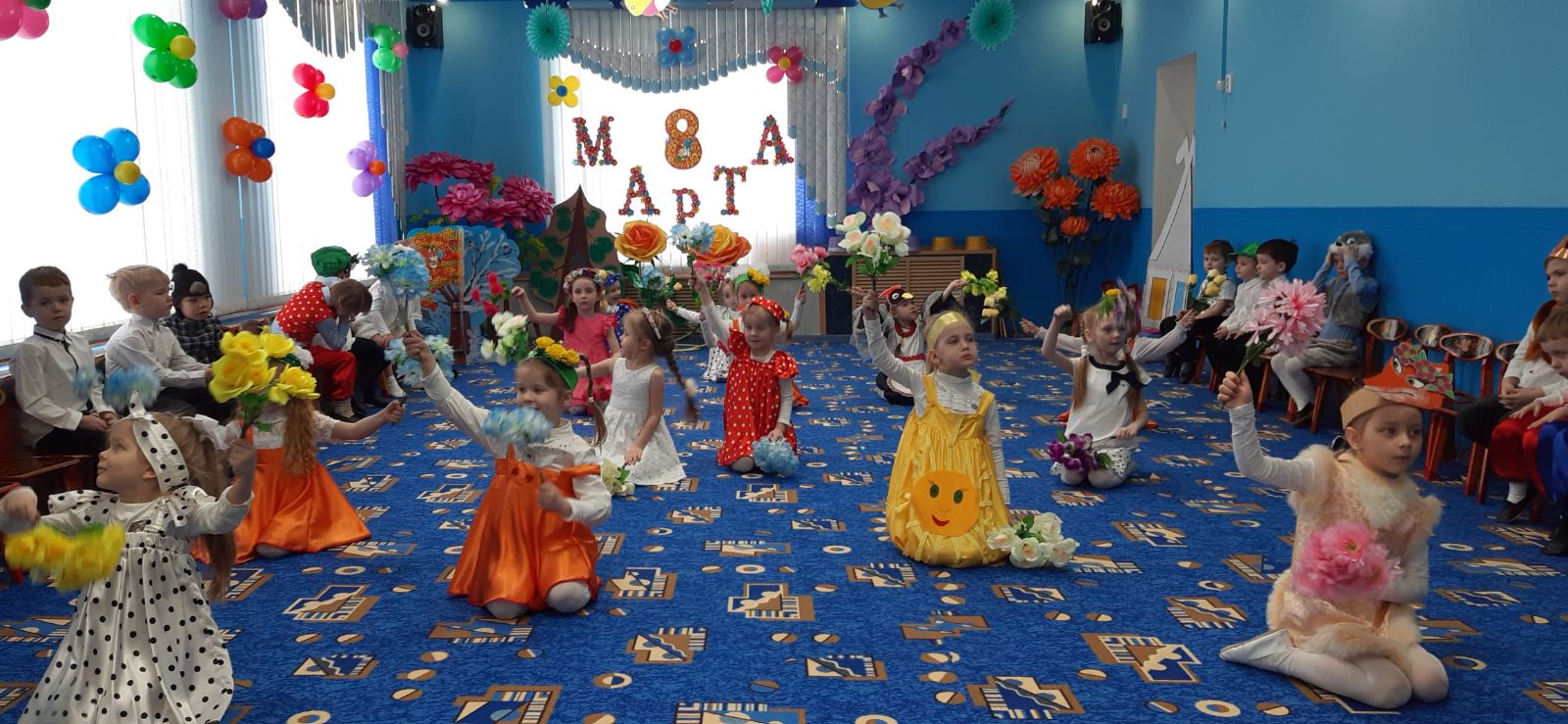 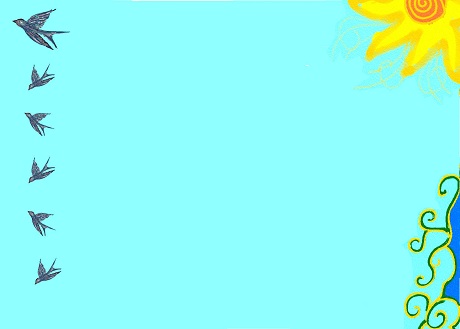 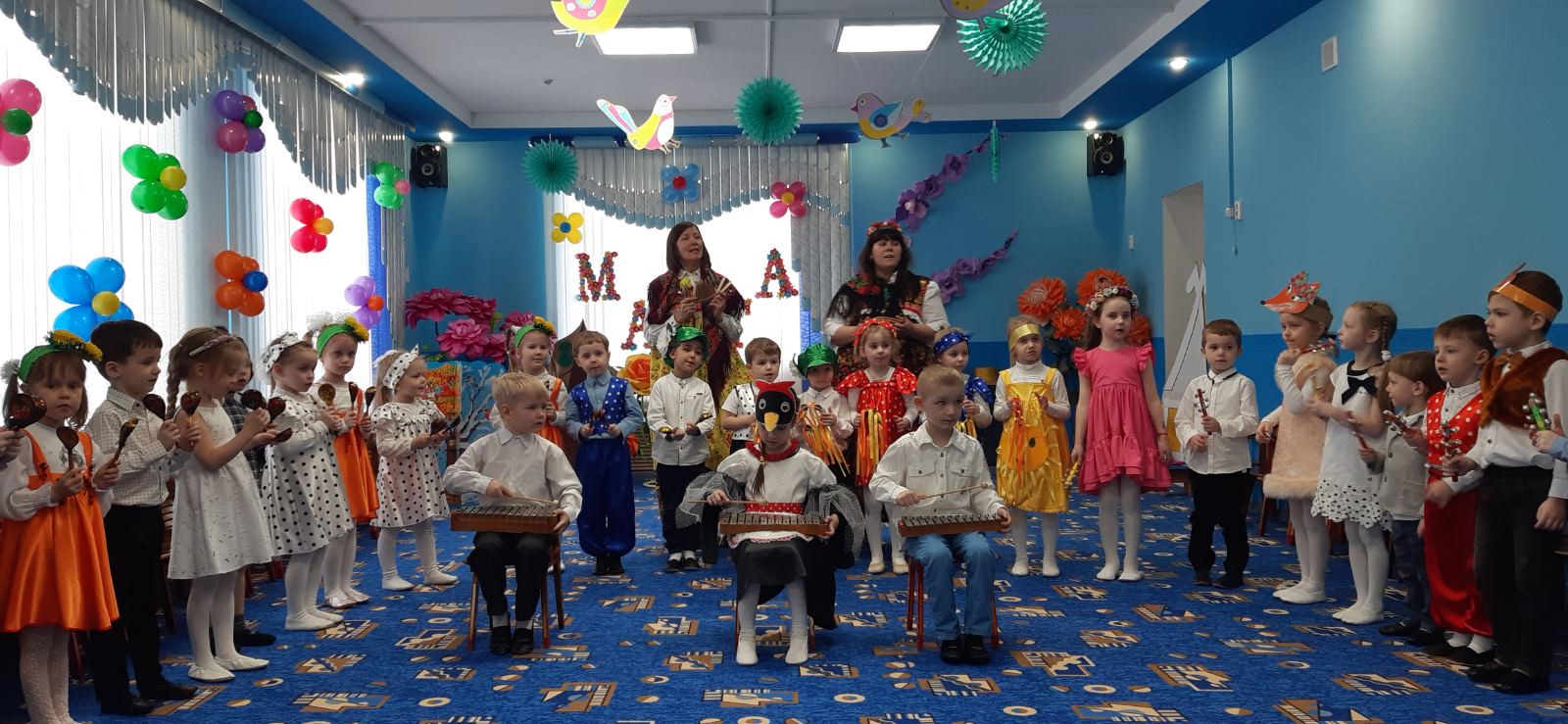 «…Звуки нашего оркестра, полетят во все концы»
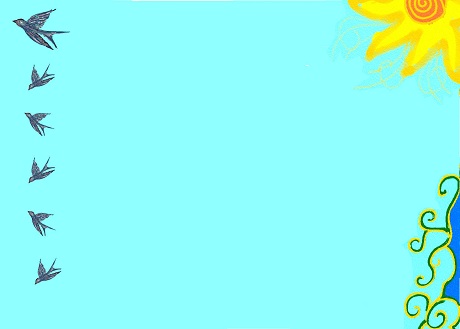 Старшая группа
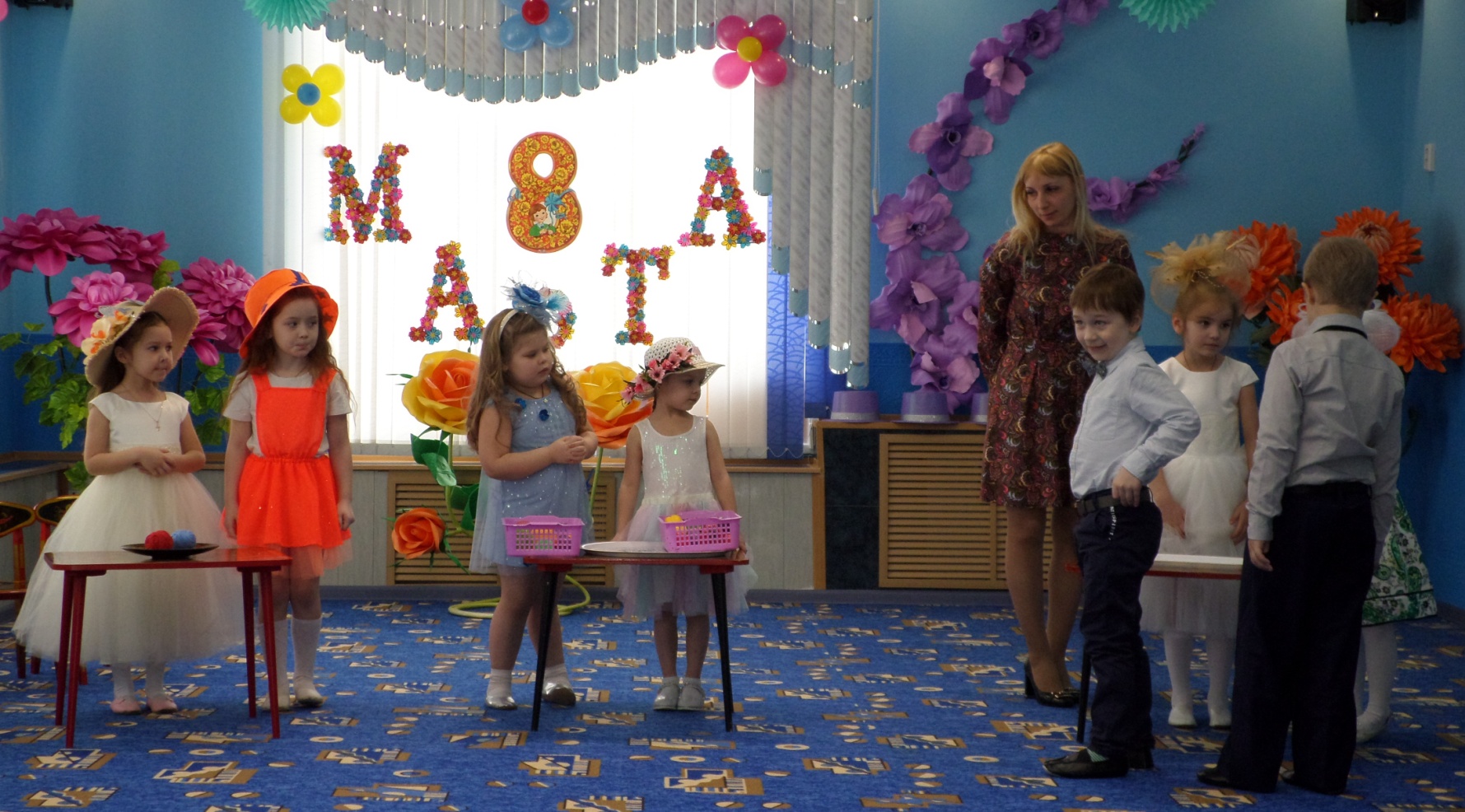 Строгое жюри конкурса в старшей группе 
«А ну-ка, девочки!»
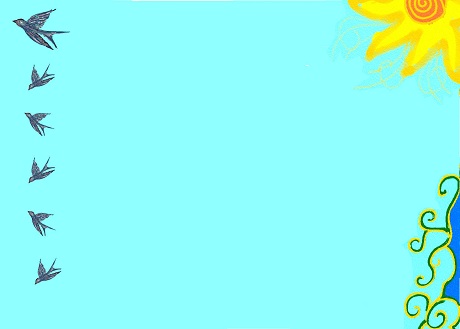 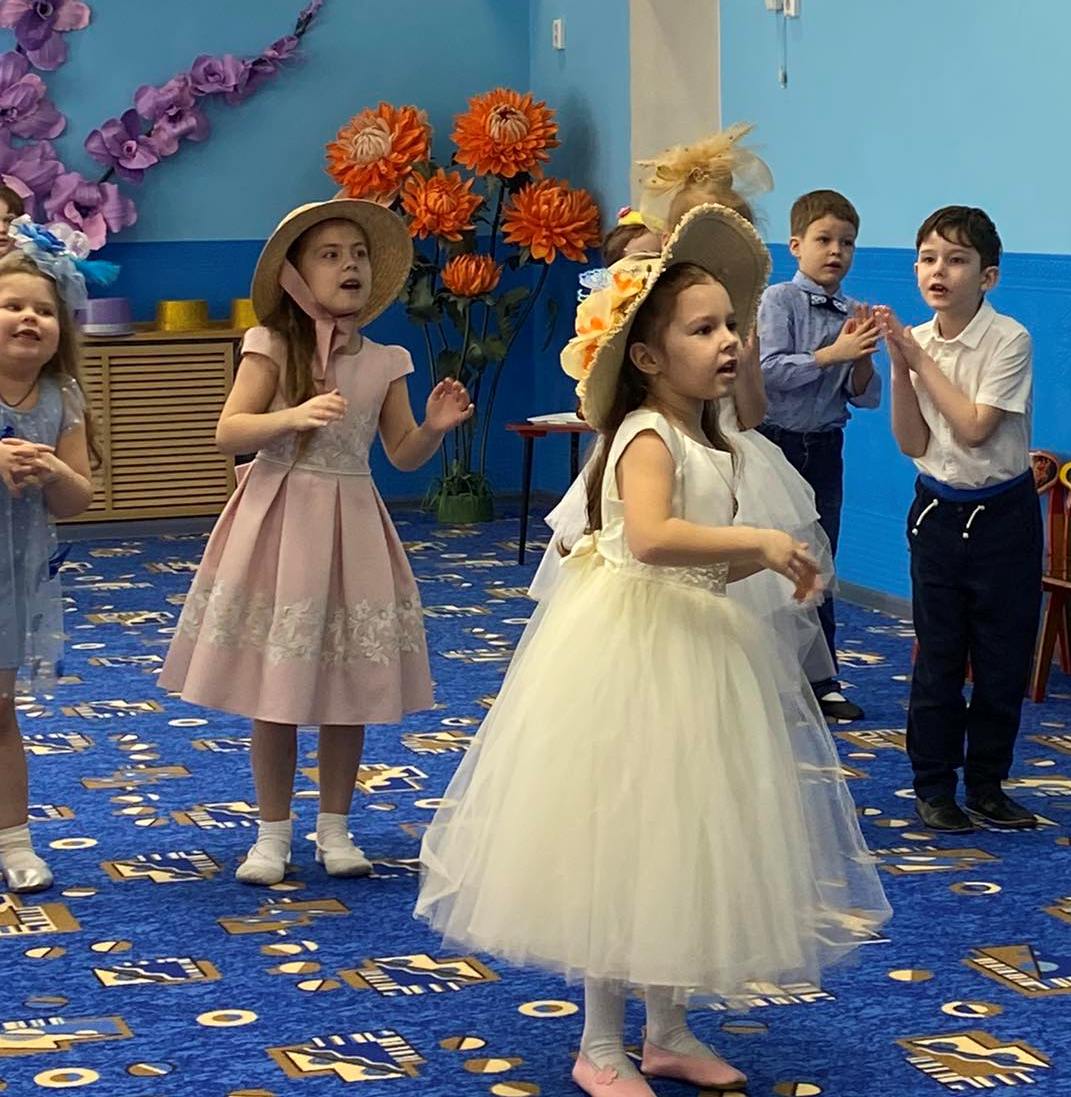 Танец: «Солнечный лучик»
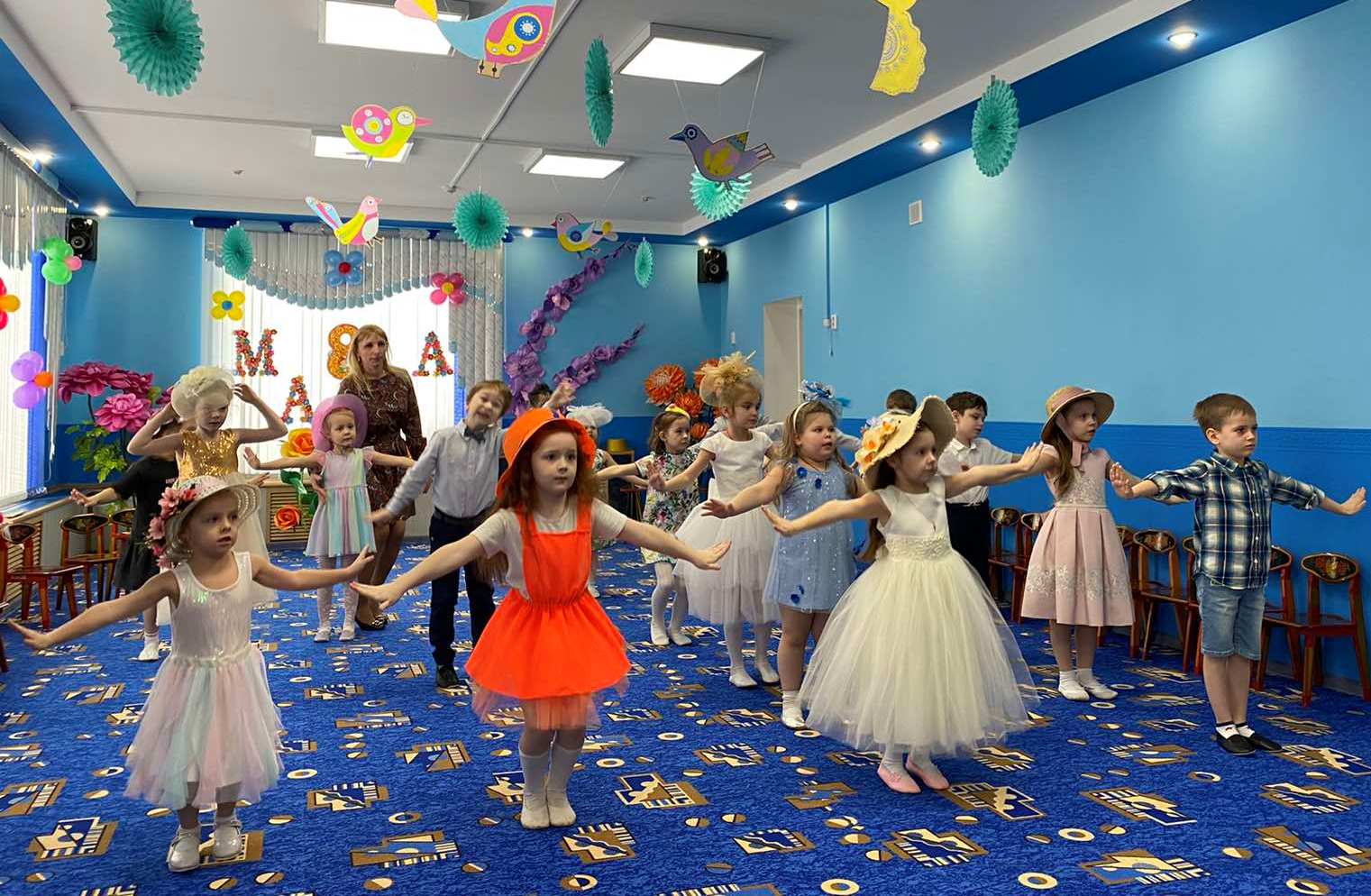 «Весенняя песенка»
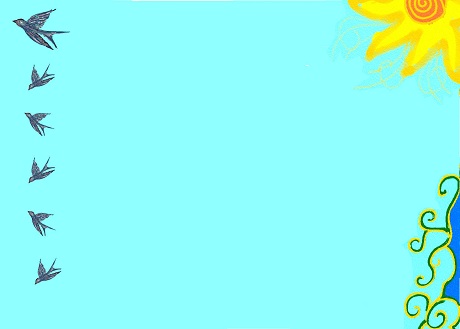 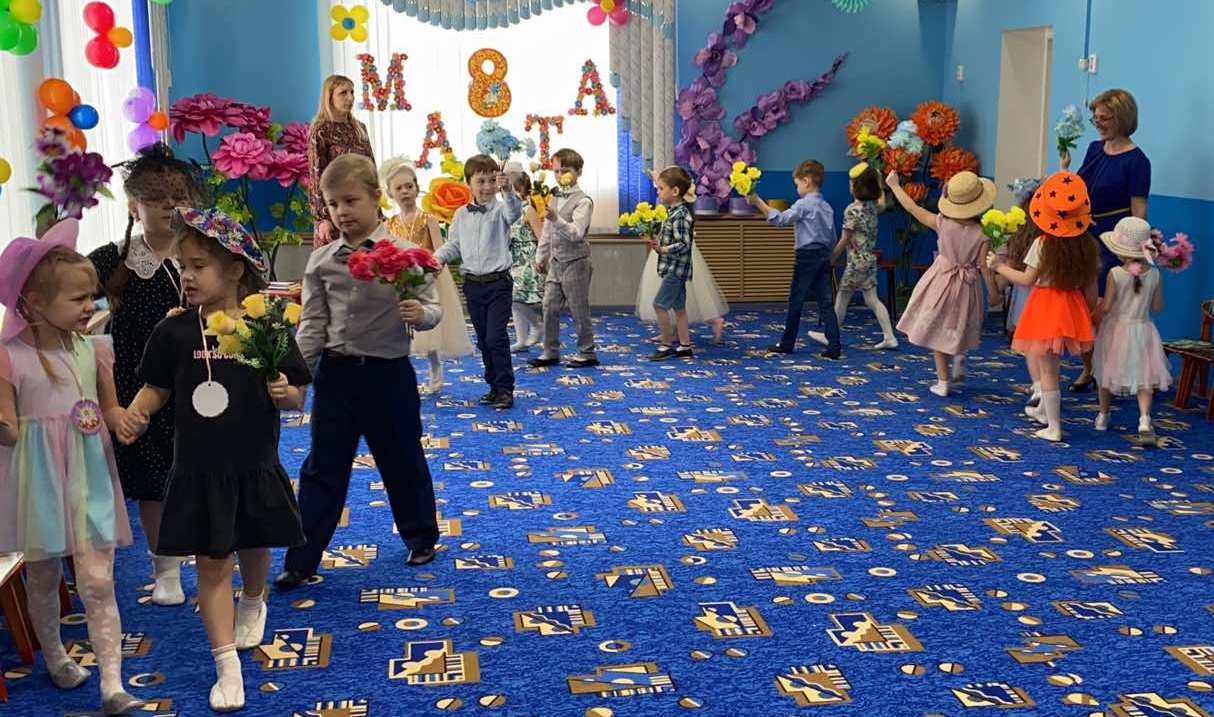 С конкурса девочки уходят победительницами у каждой -МЕДАЛЬ!
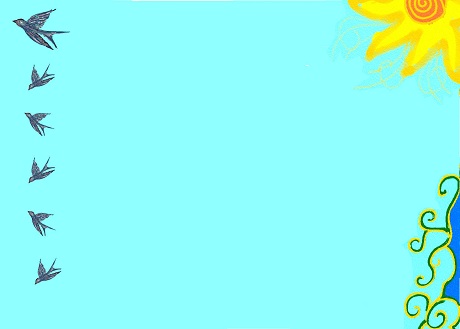 Группа №1
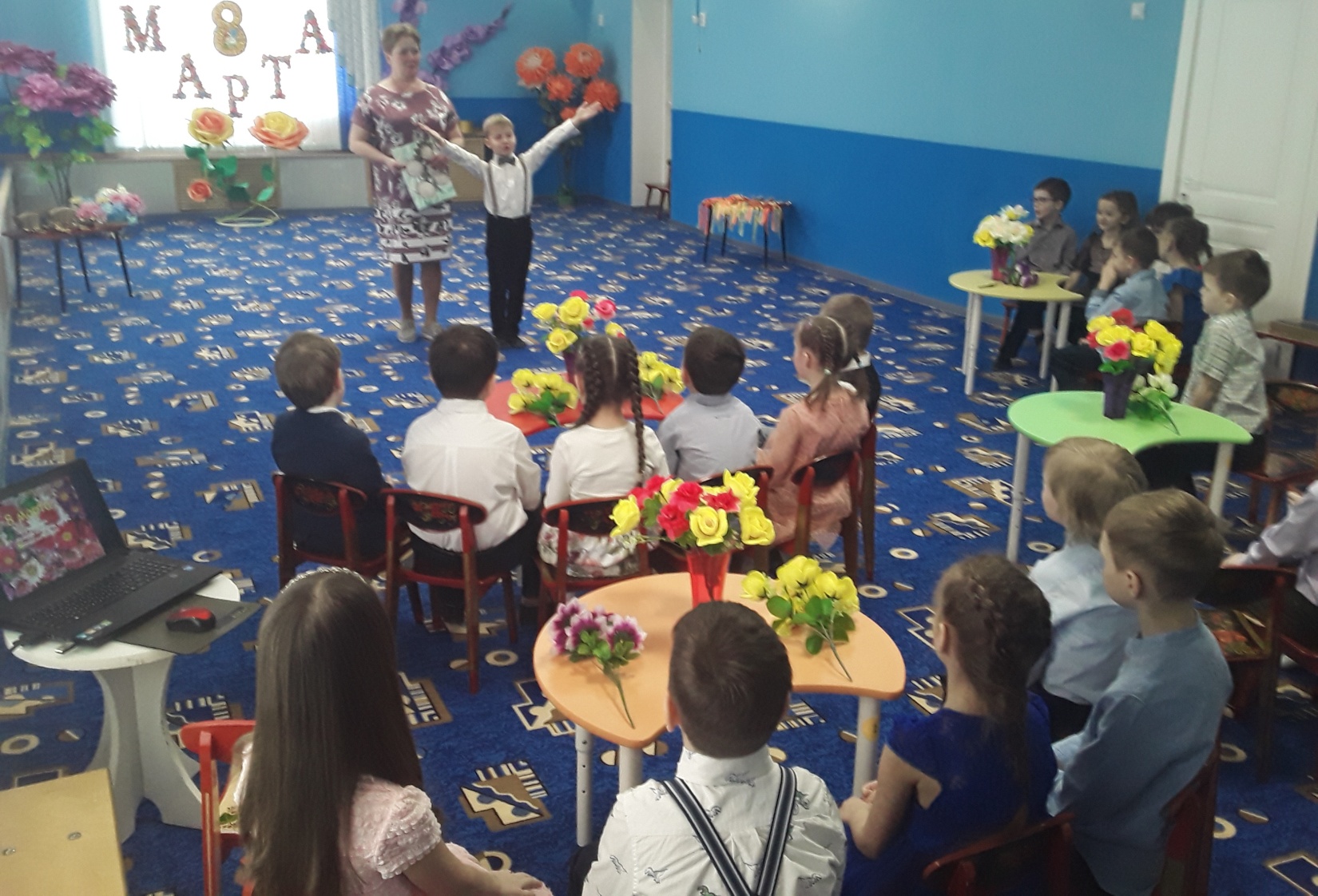 Мы открываем музыкальное кафе 
« Встреча друзей»
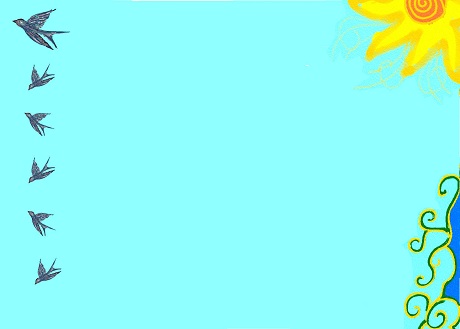 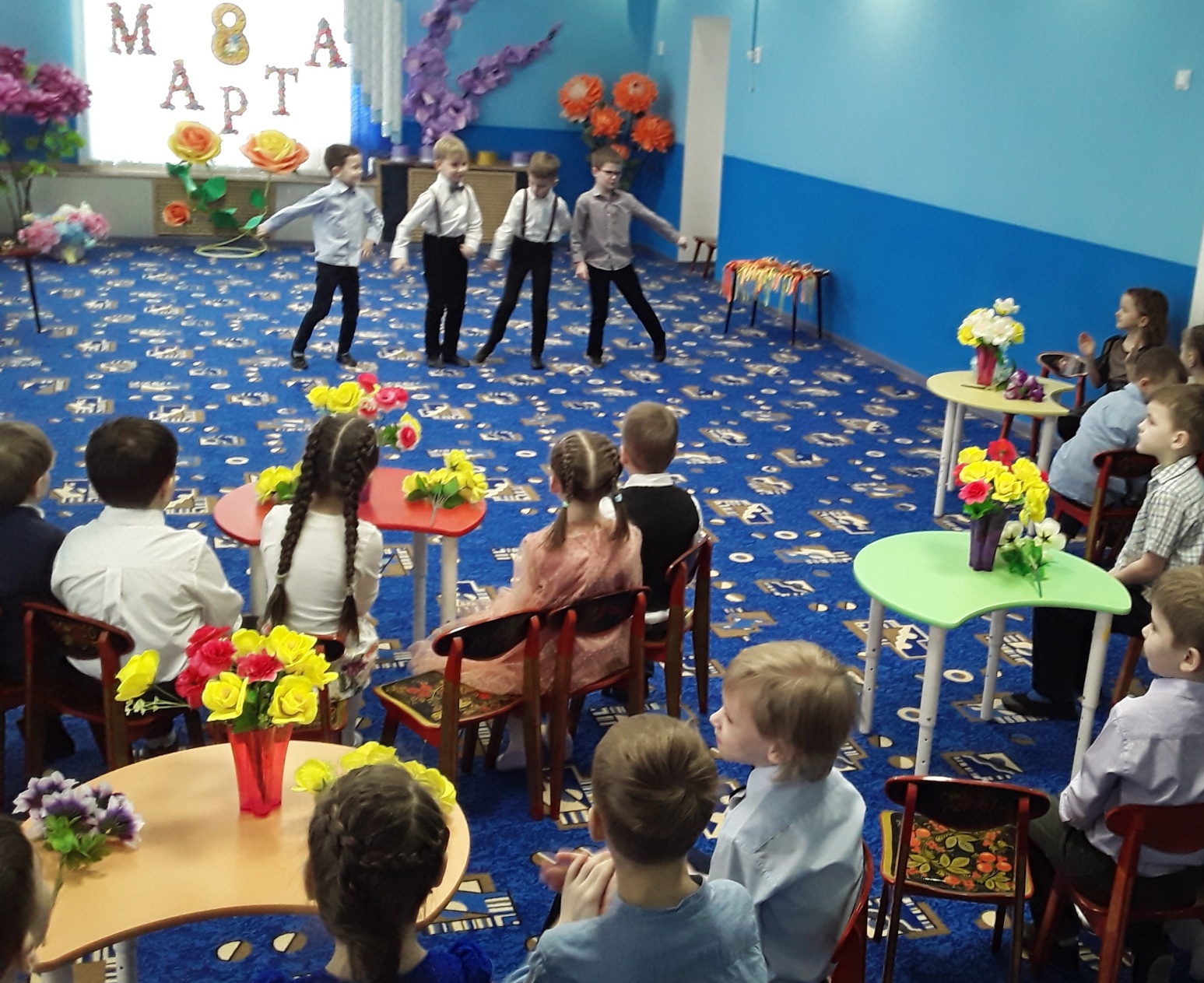 Праздничное поздравление от мальчиков
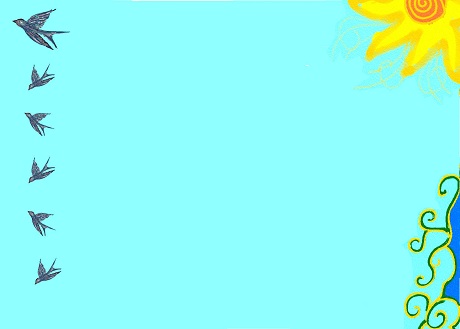 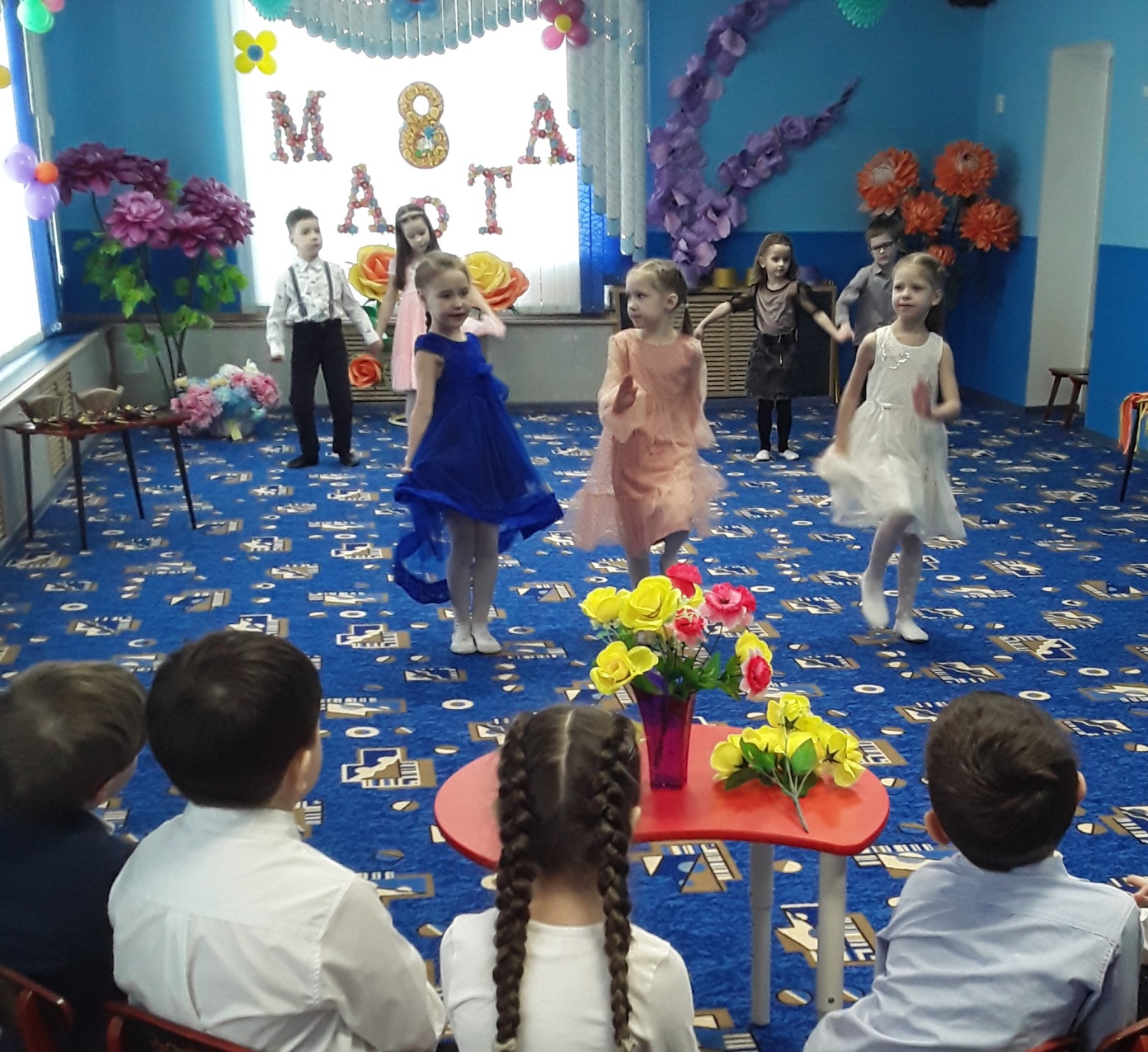 Песенка «Весна»
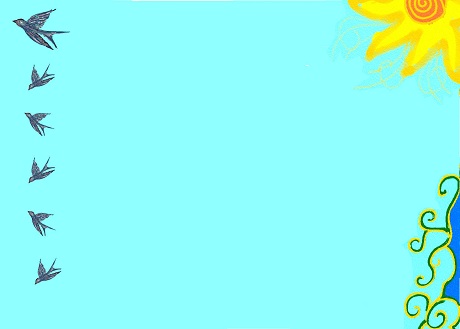 Группа №2
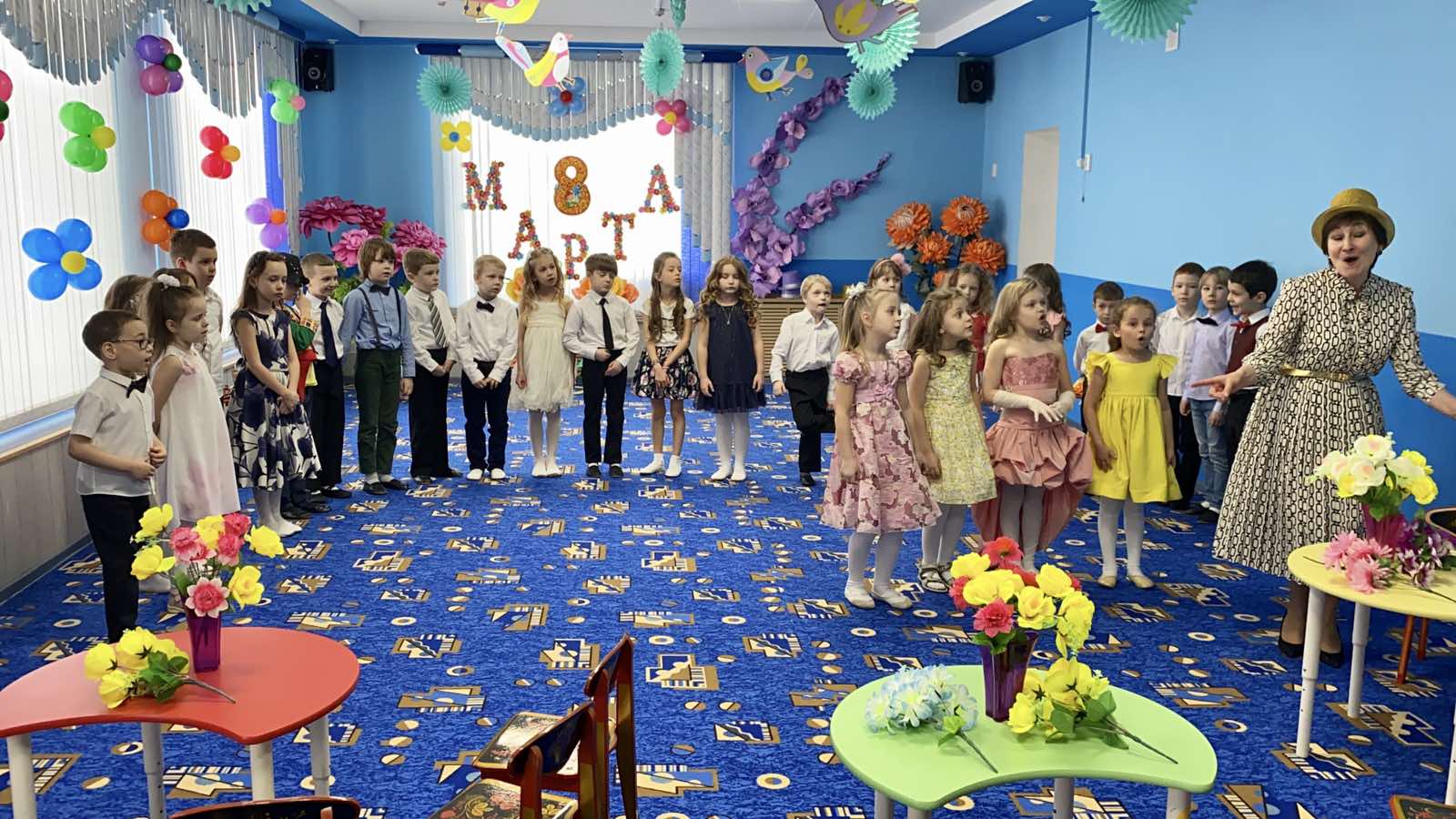 Исполнение песни с солистами «Весна» 
муз. И.Дунаевского
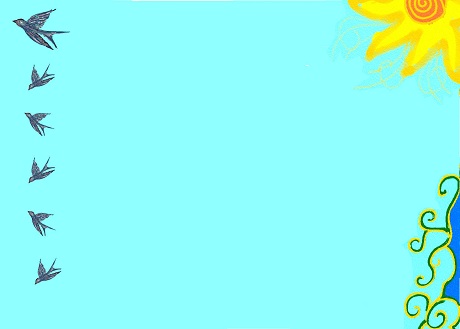 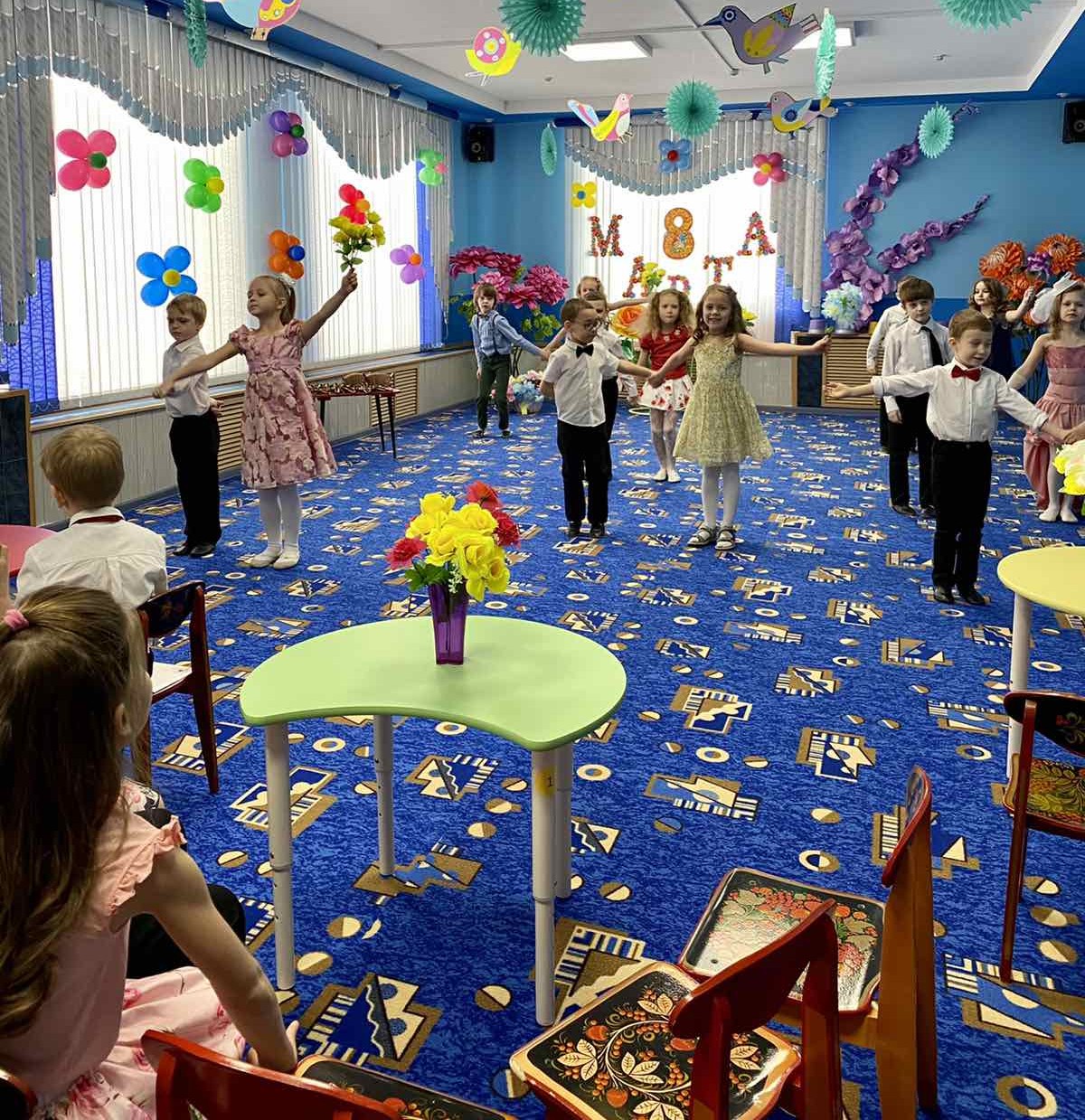 Танец «Старое кафе»
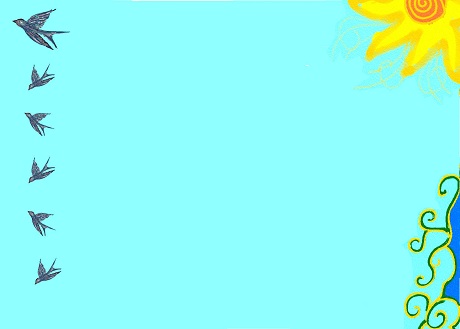 Группа №3
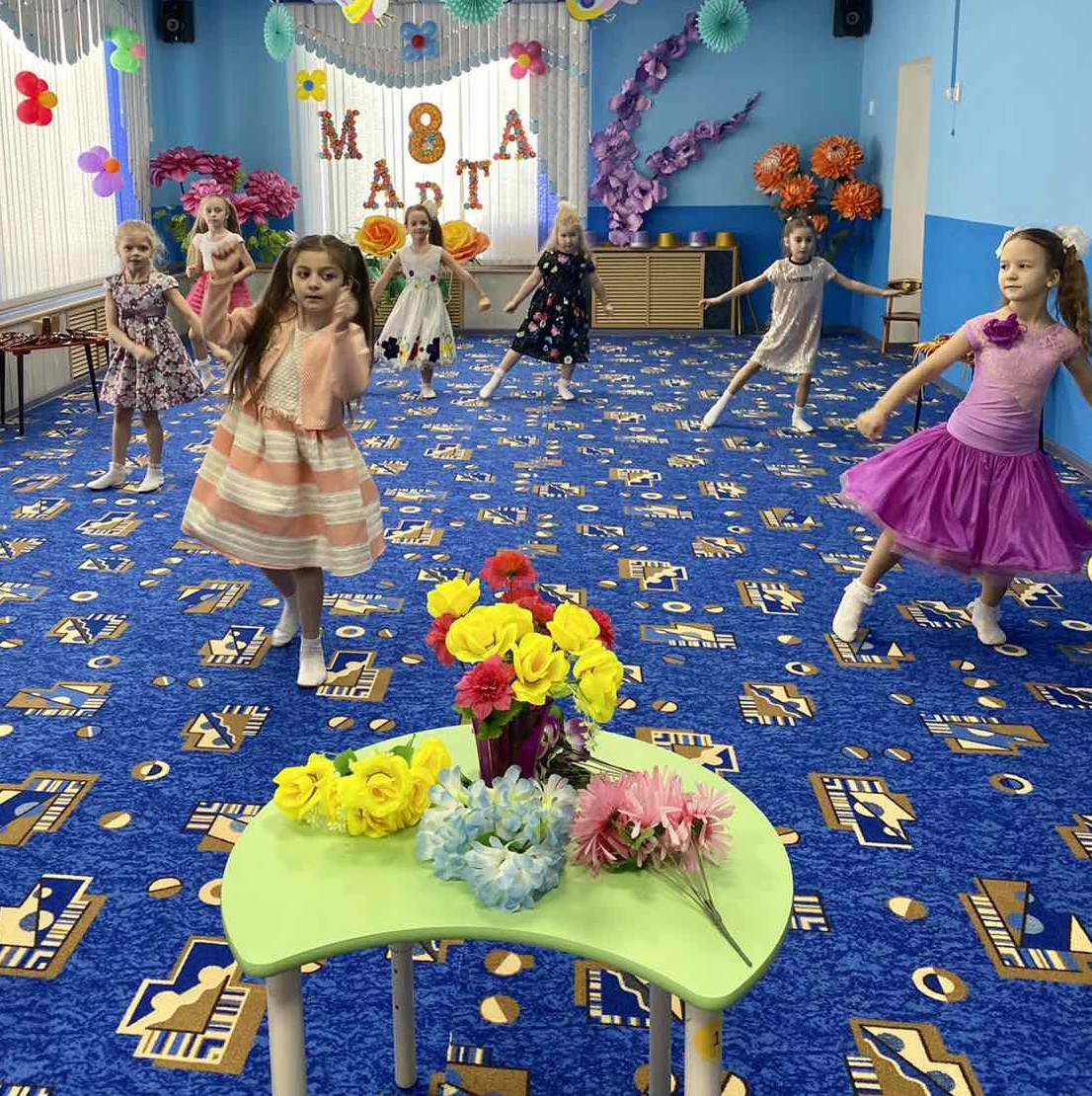 Танец «Я самая»
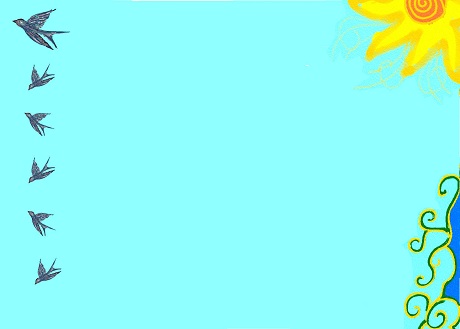 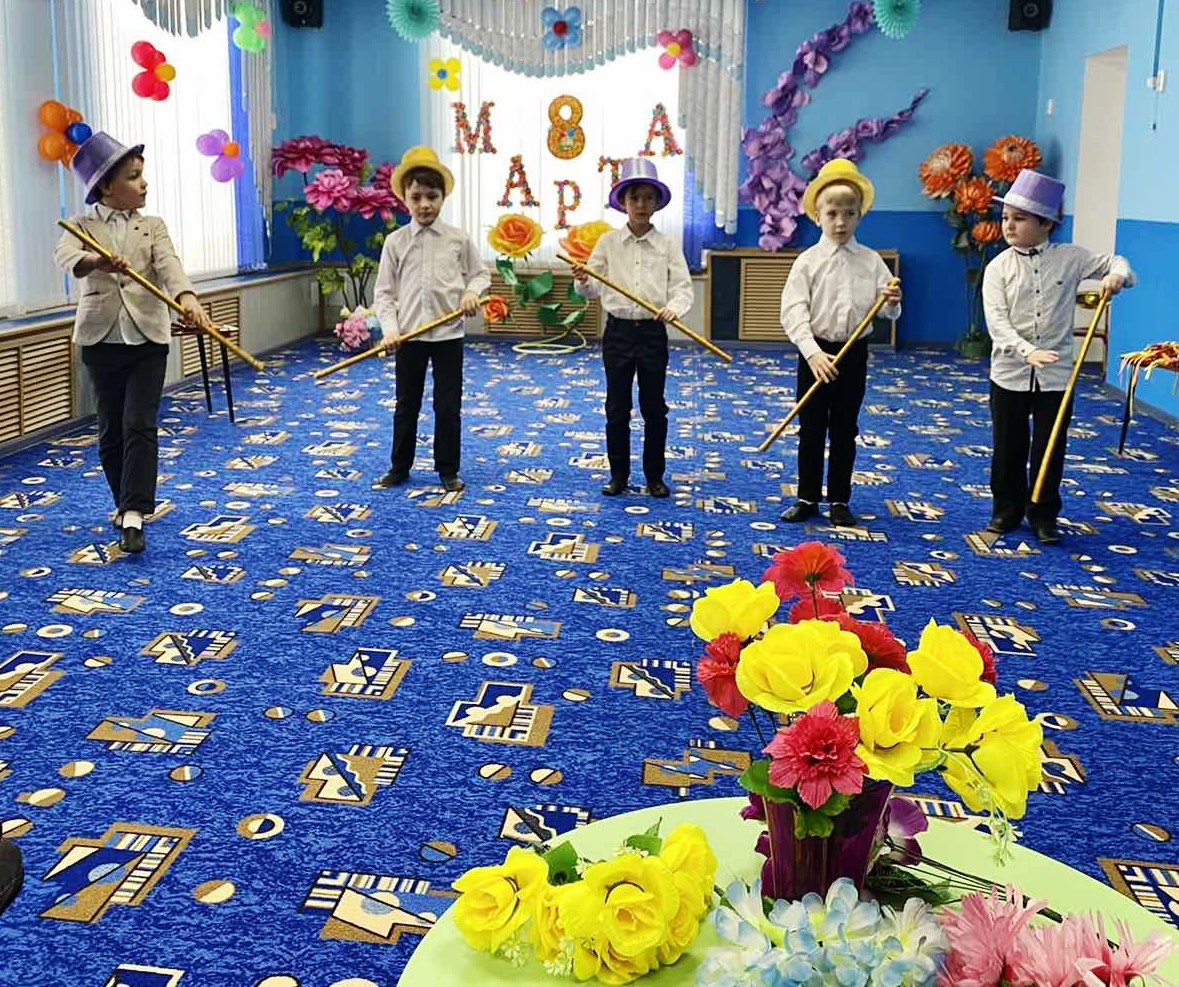 Танец джентльменов
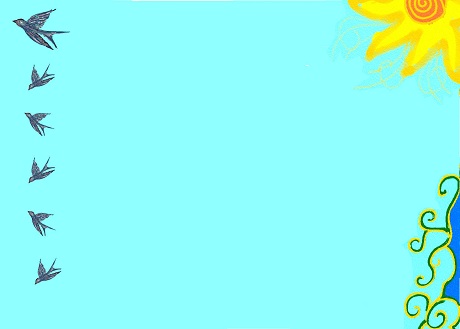 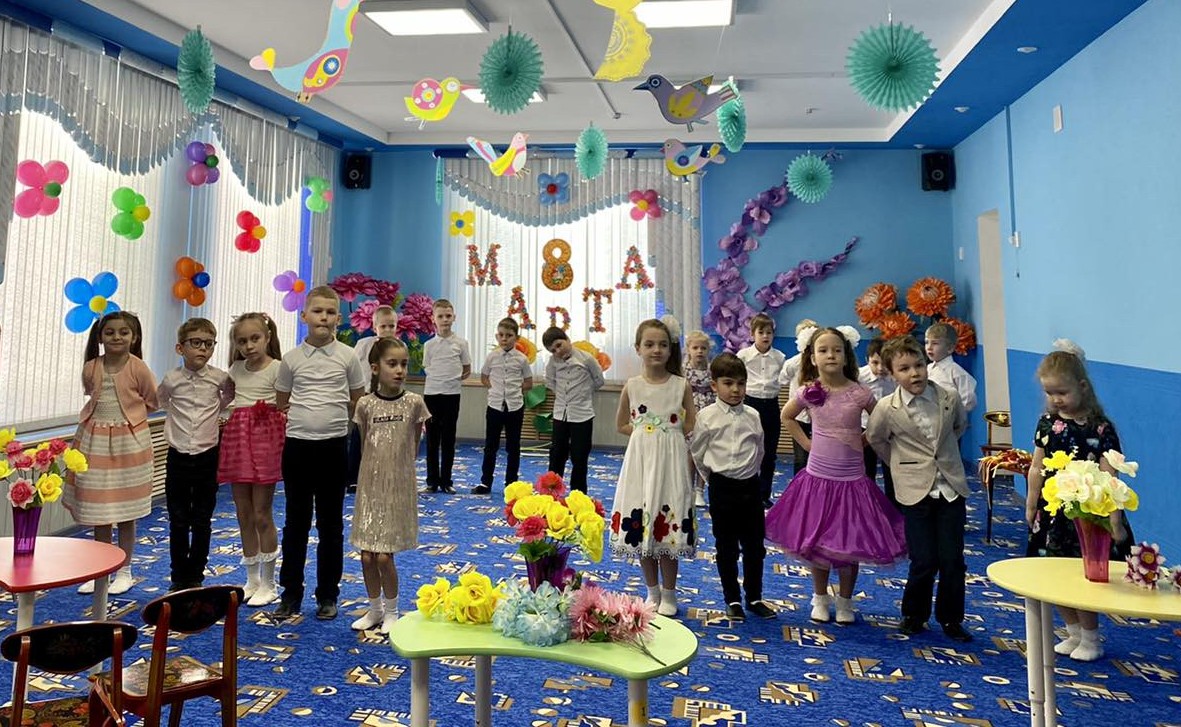 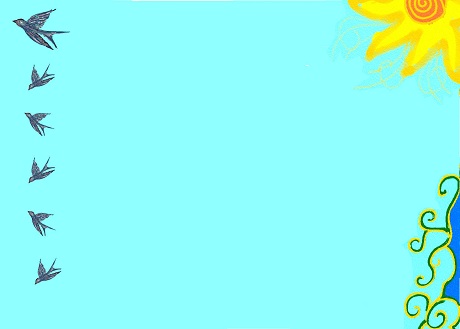 Закончился праздник, закончилась встреча
Настал расставания час.
Мы все чуть устали, но нас согревали
Улыбки и блеск ваших глаз!
СПАСИБО  ЗА ВНИМАНИЕ